СП МБОУ «Киземская средняя  общеобразовательная школа»
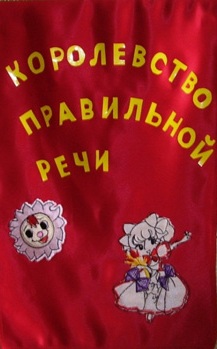 Дубовая Екатерина Ярославовна
Учитель-логопед первой квалификационной категории
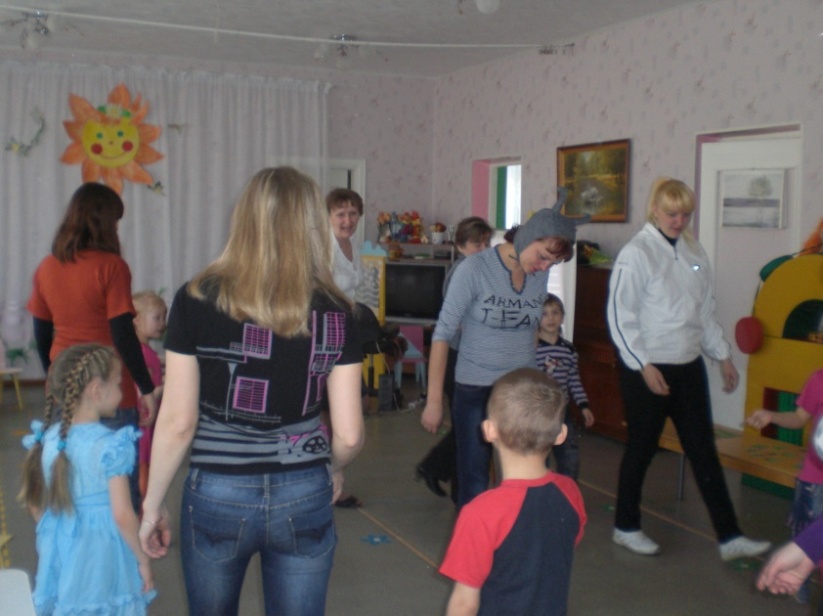 Девиз: «Здоровым и грамотным должен быть каждый!»
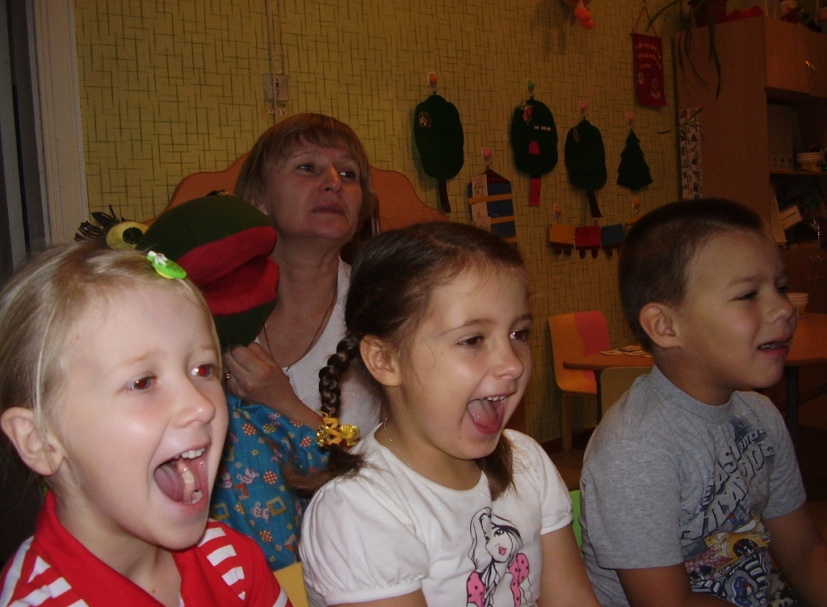 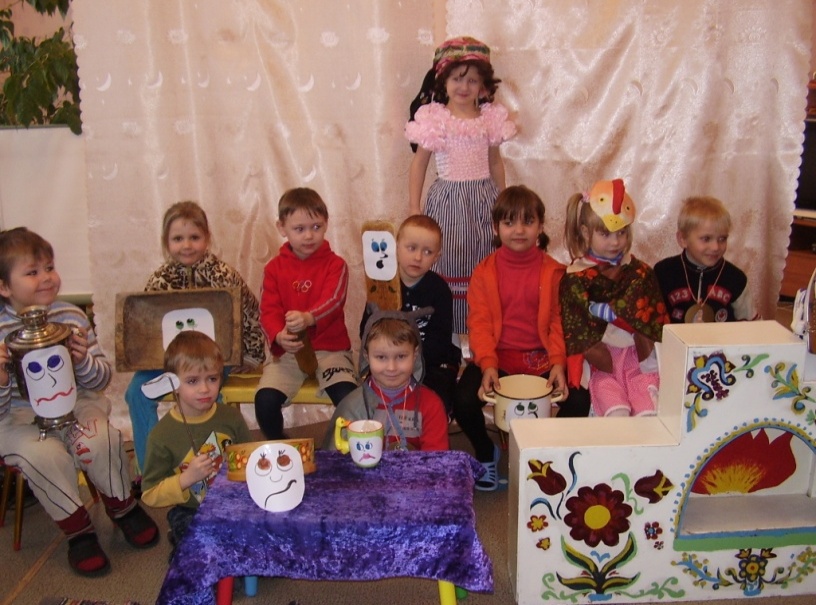 Приоритетные направления:
коррекционно-речевое,
познавательное,
охрана здоровья 
и жизни детей
Адрес:Архангельская область,
Устьянский район
п. Кизема,ул. Некрасова д.2